Baterije v našem življenju
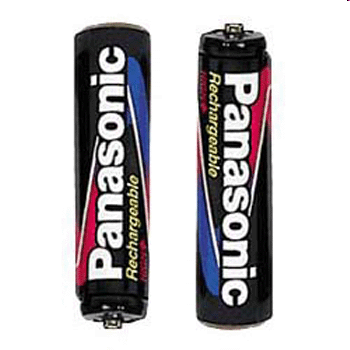 -Kaj sploh so baterije?
-Sestava baterij
-Snovi v baterijah
-Vrste baterij
-Zakaj baterije ločujemo?
-Zgodovina baterij
Kaj baterije sploh so?
Človek vedno bolj uporablja baterije, ker potrebuje dodaten vir energije. 
Uporaba baterij:
     Mobilni aparati, mp3 predvajalniki, prenosni računalnik, igrače, svetilke, slušni aparati, itd.
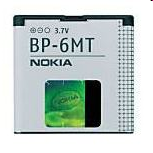 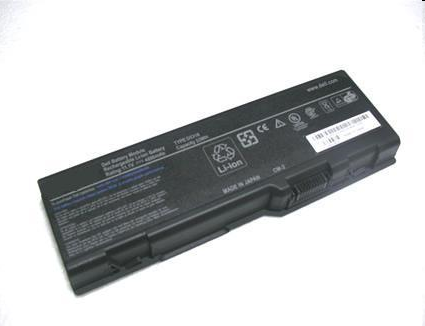 Sestava baterij
Navadno baterijo sestavlja:
                                                 grafitna palica
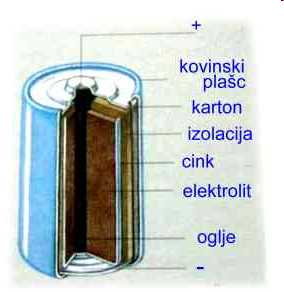 Snovi v baterijah
Baterijo sestavljajo različne nevarne snovi:
Manganov dioksid- MnO2
Svinec
Živo srebro
Kadmij
Elektroliti     
                   to je znak za biološko nevarnost
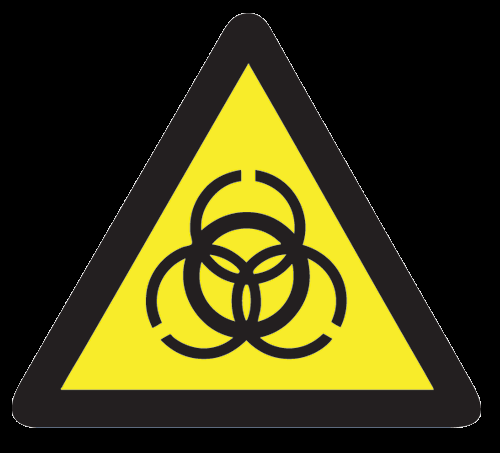 Vrste baterij
Imamo več vrst baterij, kot so:
Navadne baterije
Akumulatorske baterije
Alkalne baterije
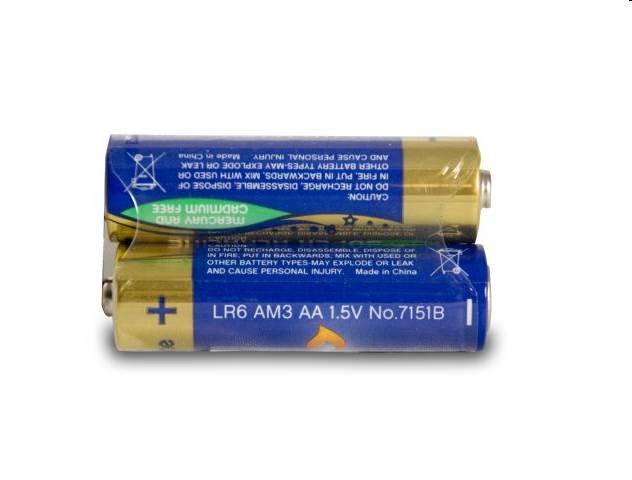 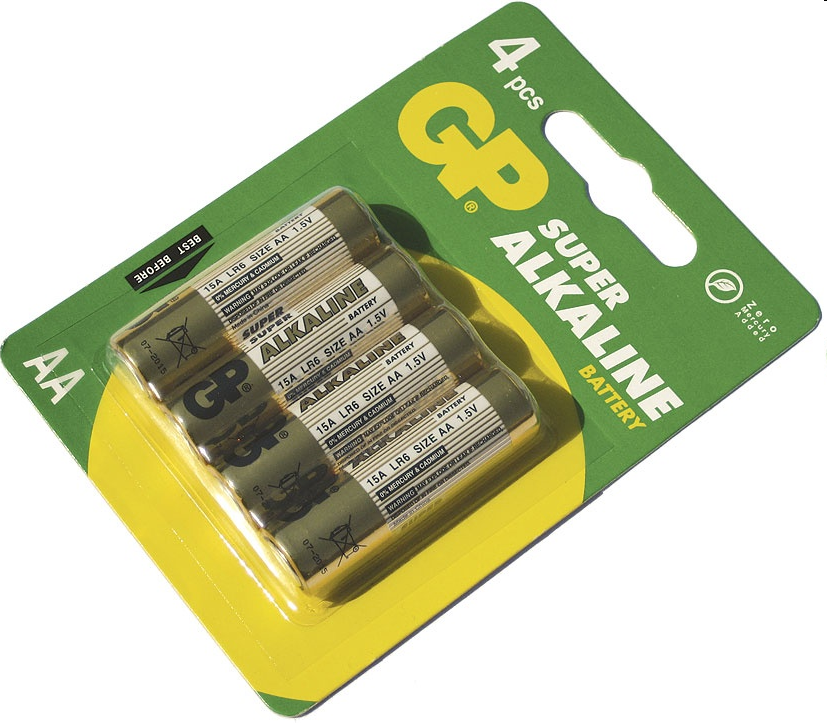 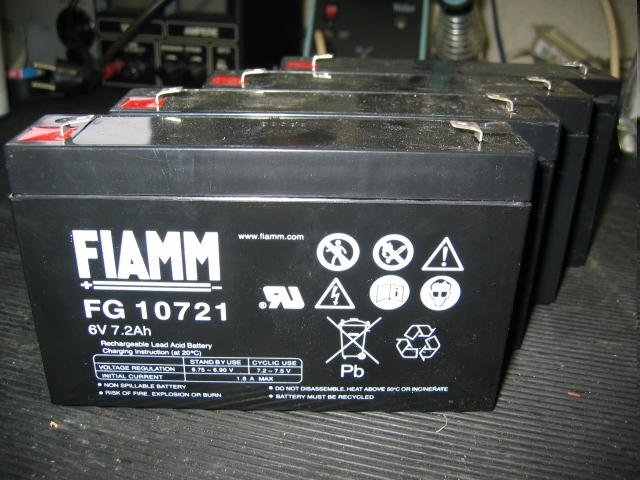 Zakaj baterije ločujemo?
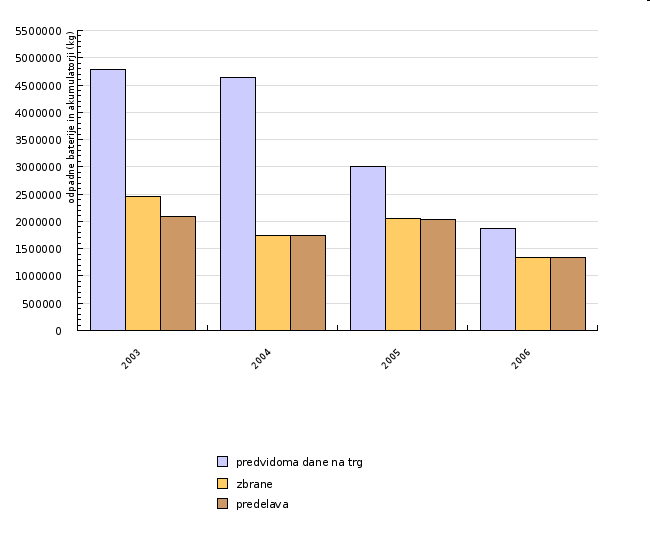 Zgodovina baterij
Prvo baterijo je izdelal Italijan Alessandro Volta davnega leta 1790.  Uporabil je srebrne in cinkove okrogle ploščice, mednje pa je vstavil v slano vodo namočeno klobučevino.
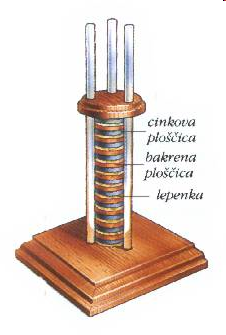